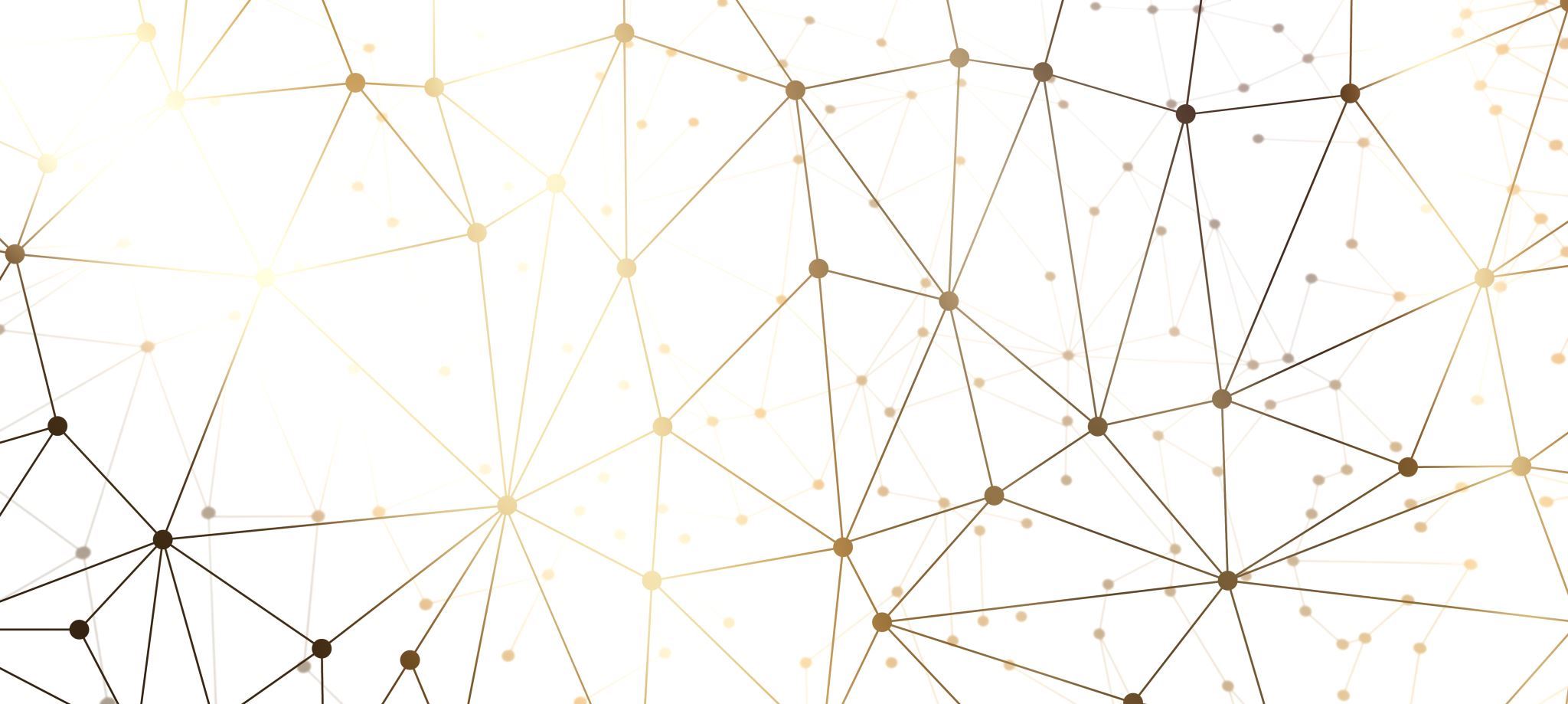 Složeno grananje naredba if,elif,else
Franka kokot 6.a
Naredba If
PRIMJER PROGRAMA naredba if
Naredba elif
PRIMJER PROGRAMA naredbaelif
NAREDBA ELSE
PRIMJER PROGramanaredbaelse
NAREdba if, elif, else
PRIMJER PROGRAMA PRIKAZANOG DIJAGRAMOM TIJEKA